Русские пословицы 
И поговорки
Выполнила :Пыхова Ксения
Руководитель: Л.А. Абраменко
5 «А» класс
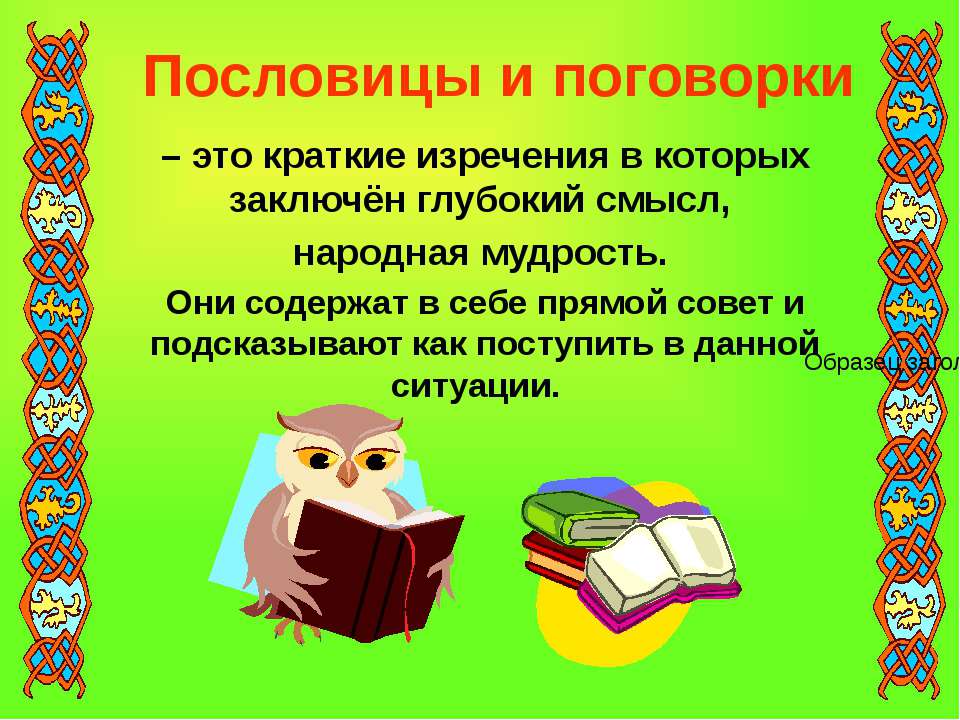 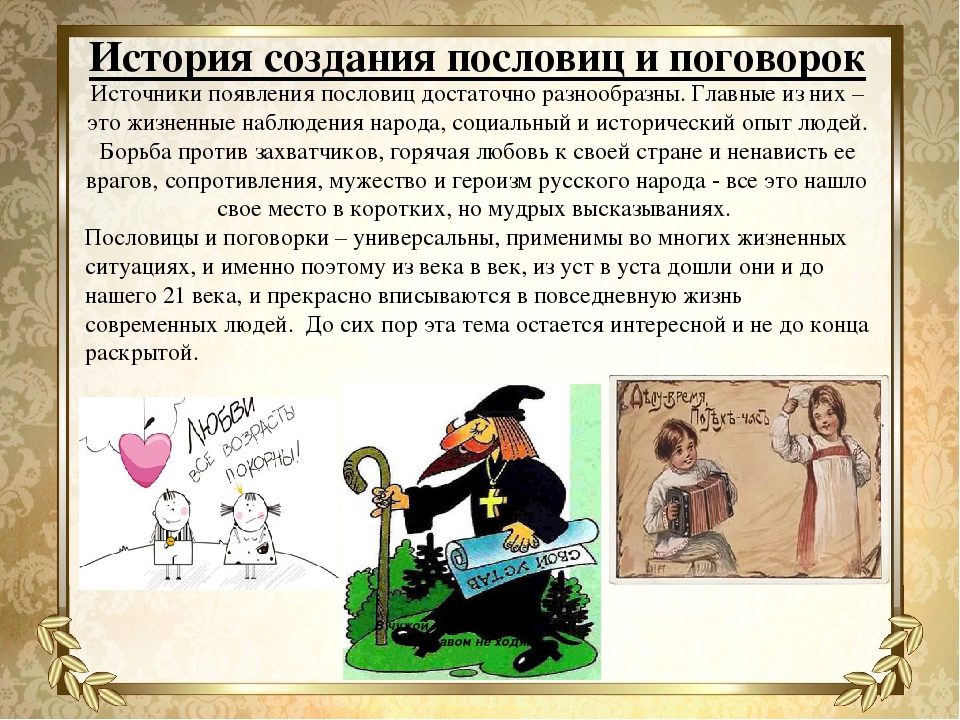 Цель:  
Научиться объяснять смысл пословиц и поговорок.
Задача:
 Изучить пословицы и поговорки, в которых встречаются глаголы  2-го лица единственного числа
План работы:
1. Изучить сборники пословиц и поговорок.
2. Записать, подобранные пословицы и поговорки.
3. Выбрать пословицу, по которой можно составить рассказ.
4. Записать рассказ.
5. Оформить проект.
6. Представить проект в  классе.
Русские пословицы и поговорки и их значение.
Аппетит приходит во время еды.Чем глубже вникаешь к чему-либо, тем больше этого понимаешь и узнаёшь.
Баба с возу – кобыле легче.Об уходе ненужного человека, не столь полезного чему-либо.

Беда не по лесу ходит, а по людям.Несчастья именно с людьми являются настоящей бедой, а не с тем, что их окружает.

Беда никогда не приходит одна.Она обязательно прихватит за собой минимум ещё одну.

Бедность не порок.Не стоит осуждать людей за бедность, поскольку не она является их отрицательным качеством му-либо.
Бережёного Бог бережёт.Осмотрительному, осторожному в своих решениях и поступках человеку легче избежать опасностей, неоправданных рисков.

Бесплатный сыр бывает только в мышеловке.Редко что-либо бесплатное даётся нам без подводных камней, без подвоха.

Бог шельму метит.Злые деяния и прочие отрицательные качества не остаются безнаказанными.

Большому кораблю – большое плавание.Человеку с большими способностями достаются большие возможности.
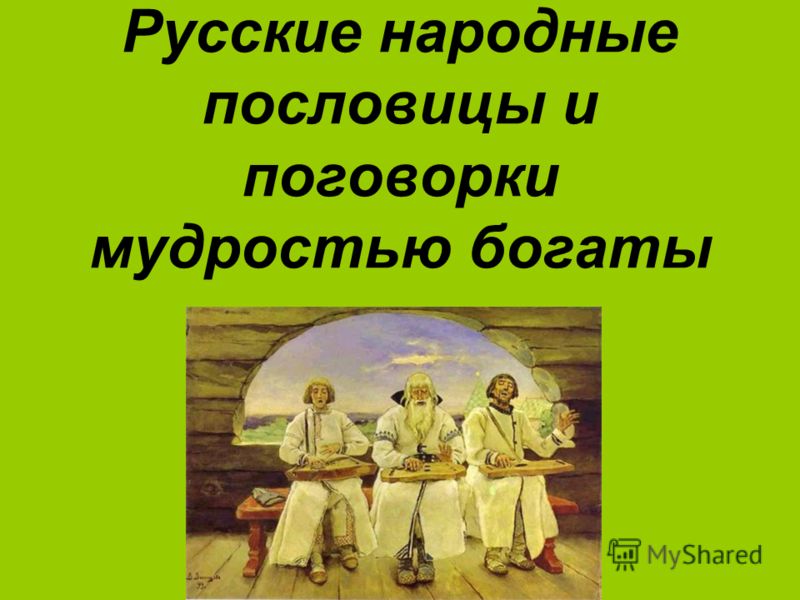 Будешь долго мучиться – что-нибудь получится.Действительно постаравшись в сложном деле, можно добиться хоть чего-то.

Бумага всё стерпит.Бумага, в отличие от людей, стерпит любую ложь, любую ошибку, написанную на ней.

В гостях хорошо, а дома лучше.Домашний уют, созданный своими руками или руками близкого человека, невозможно заменить никаким походом в гости.

В здоровом теле здоровый дух.Сохраняя тело здоровым, человек сохраняет в себе и душевное благосостояние.

В семье не без урода.В любой семье или коллективе всегда найдётся человек с отрицательными качествами.
Без труда не выловишь и рыбку из пруда.Ничто не может быть достигнуто без упорства и усилий.

Береги платье снову, а честь смолоду.О нормах поведения в обществе и т.п. А потеряв что-либо или изодрав, восстановить уже не удастся.
В тесноте, да не в обиде.Небольшое неудобство для всех будет лучше, чем более серьёзная проблема только у одного.

В тихом омуте черти водятся.В тихих и спокойных с виду людях часто скрывается сложная натура.

В чужой монастырь со своим уставом не ходят.В чужом коллективе не стоит вести себя только по своим правилам и порядкам.
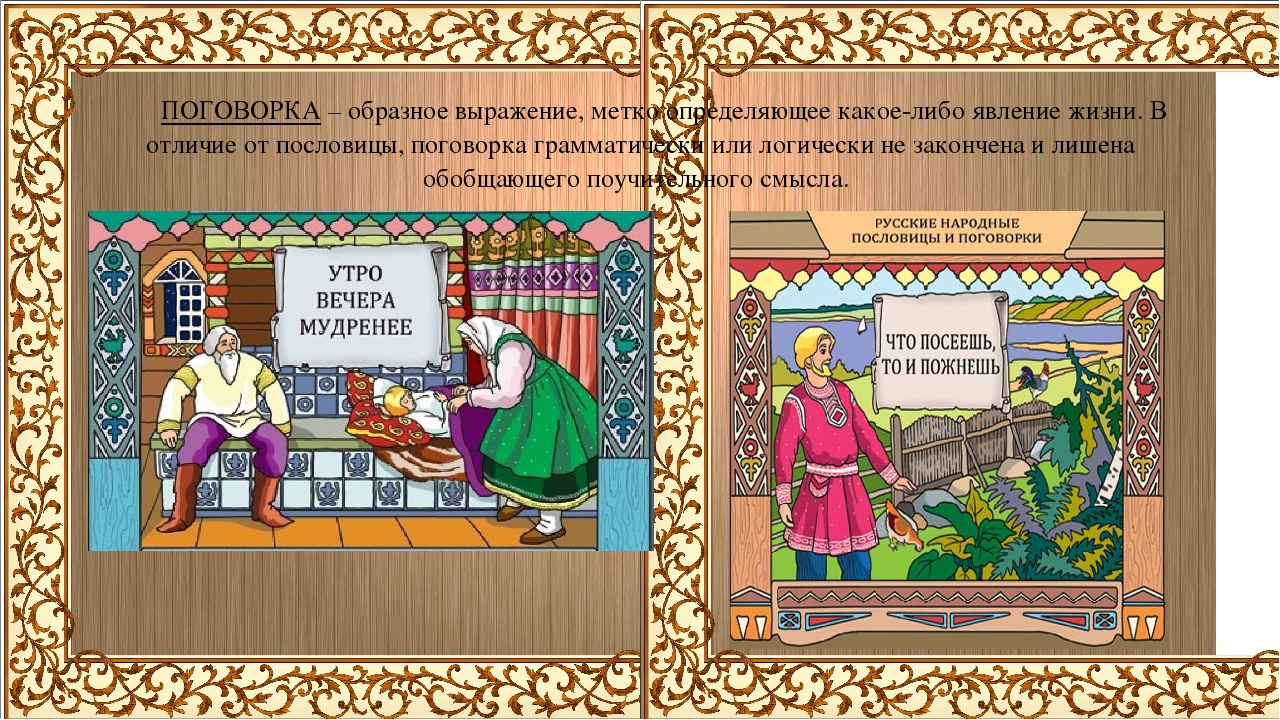 В чужом глазу соринку видим, а в своём бревна не замечаем.Ошибки и недостатки чужих людей заметны намного лучше своих собственных.

Век живи, век учись, а дураком помрёшь.О невозможности знать всё, даже при постоянном и упорном наборе знаний.

Взялся за гуж – не говори, что не дюж.Взявшись за дело, доведи его до конца, несмотря на трудности.

Видна птица по полёту.О людях, которые своими делами, своей внешностью показывают окружающим свою натуру.

Вода камень точит.Даже незначительный труд, проявляющийся долго и упорно, даёт хорошие плоды.
Воду в ступе толочь – вода и будет.О занятии бестолковым делом, не приносящем ничего полезного.

Волка ноги кормят.Чтобы заработать на жизнь, надо двигаться, активно действовать, а не сидеть на месте.
Волков бояться – в лес не ходить.Если бояться трудностей или опасных последствий, то не стоит и начинать какое-либо дело.

Все болезни от нервов.Злость, обиды и негодование ослабляют иммунитет, что приводят к образованию болезней. Избегайте всего, то заставляет вас нервничать. Набирайтесь терпением.

Всё перемелется – мука будет.Любая проблема рано или поздно оборачивается хорошим результатом.
Всё хорошо, что хорошо кончается.Если окончание чего-либо хорошее, то и переживать не о чем.
Всему своё время.Все совершается в назначенный срок, не раньше и не позже.
Всяк по-своему с ума сходит.У каждого человека свои преимущества и недостатки.
Всяк сверчок знай свой шесток.Каждый должен знать своё место и не лезть в чужое.
Всякое лыко в строку.Все может пригодиться, все может пойти в дело; любая ошибка ставится в вину.
Где гнев, там и милость.Не всё обходится лишь гневом единым, со временем наступает и помилование.
Где дрова рубят, там и щепки летят.В любом деле всегда есть потери, затраты…
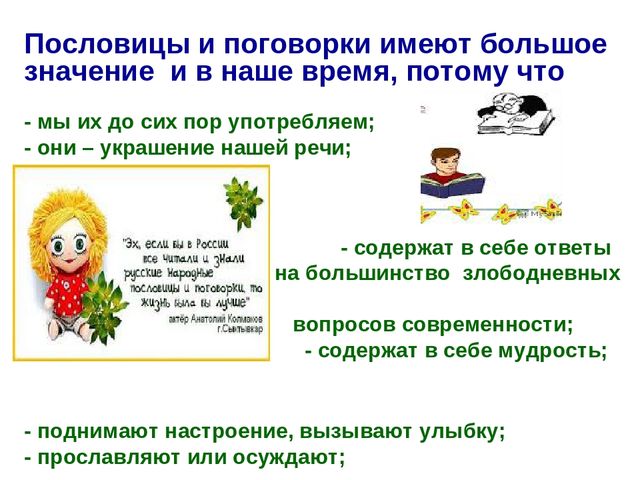 Дело мастера боится.Дело, проводимое мастером, выполняется качественно и быстро.
Делу время, потехе час.Основное время должно уходить на учёбу и труд, и лишь отчасти – на развлечения.
Для милого дружка и серёжка из ушка.Для хорошего друга или любимого человека не жалко даже самого ценного.
Долг платежом красен.Хорошее отношение к людям обязательно вернётся тем же.
Готовь сани летом, а телегу зимой.Прежде чем приступить к какому-то делу, надо сначала подготовиться.
Дарёному коню в зубы не смотрят.За любой подарок положено благодарить и радоваться ему, мол, что дарят, то и бери.
Два медведя в одной берлоге не живут.О двух соперниках, претендующих на лидерство. В одном доме нет места двум хозяевам.
Где родился, там и пригодился.О месте рождения, которое не стоило бы покидать вовек.
Где тонко, там и рвётся.Прочное всегда остаётся прочным, а слабое звено всегда даёт затрещину.
Глаза боятся, а руки делают.Страшно браться за дело, пока всё-таки не возьмёшься за него.
Голь на выдумки хитра.Нужда, бедность человека делают его более умным и изобретательным.
Гора с горой не сходится, а человек с человеком сойдётся.О людях, вопреки горам, способных по природе своей понимать, идти навстречу.
Горбатого одна могила исправит, а упрямого – дубина.Тяжело человеку, а иногда и невозможно избавиться от своих дурных привычек.
1)Тяжело несёшь-…
2)Не задирай нос высоко-…
3)Не смотри высоко-…
4)Скоро пойдёшь-…
5)Рыба вреке-…
1)Домой не пренесёшь.
2)Споткнёшься.
3)Запорошиш око.
4)Ногу зашибёшь.
5)Не в руке.
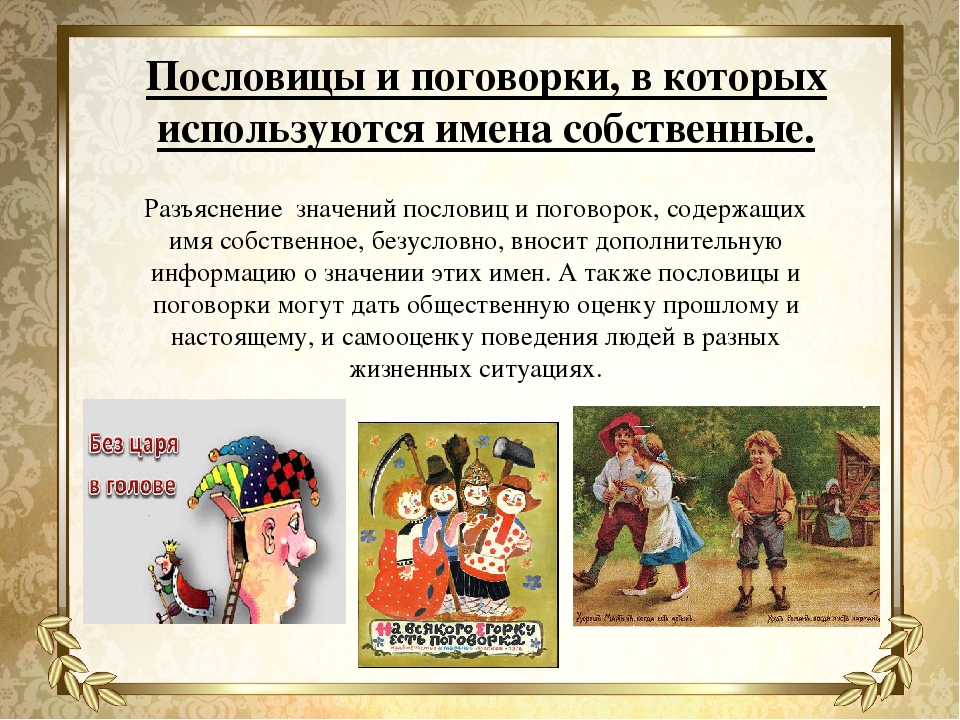 Спасибо за внимание